Инициативное предложение члена бюджетной комиссии Клочковой Маргариты Николаевныв рамках проекта «Народный бюджет»
2023-2024 гг.
Наговское сельское поселение
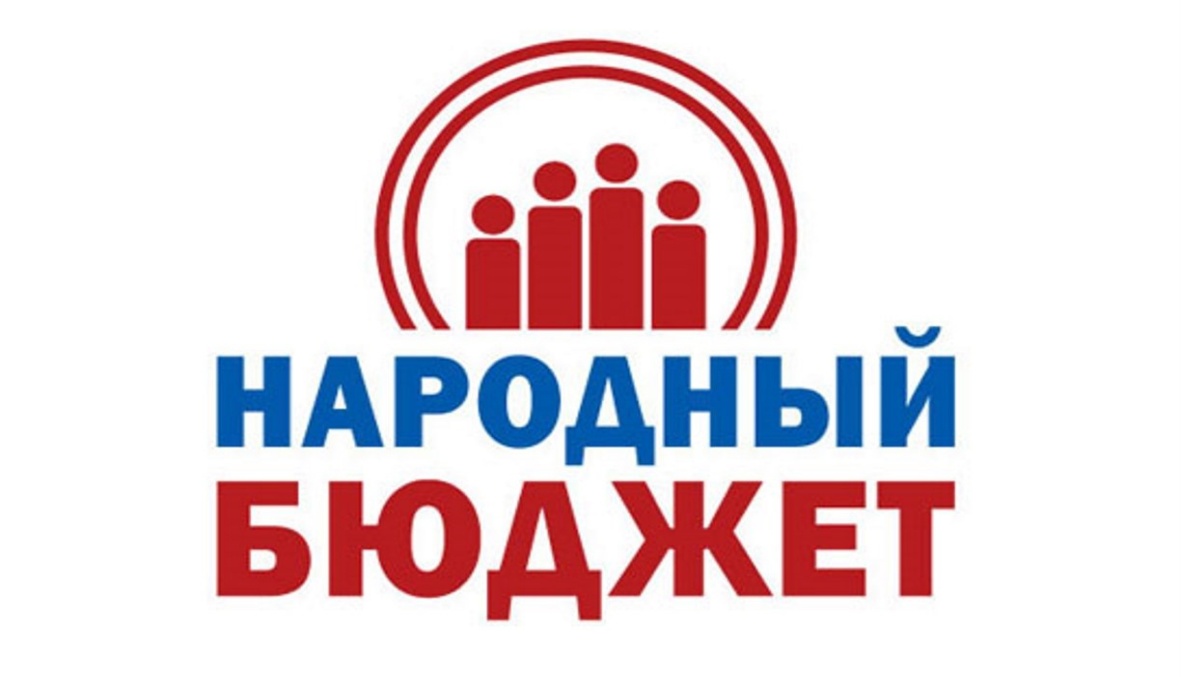 ИНИЦИАТИВА:   Ремонт фасада здания Бурегского сельского Дома культуры
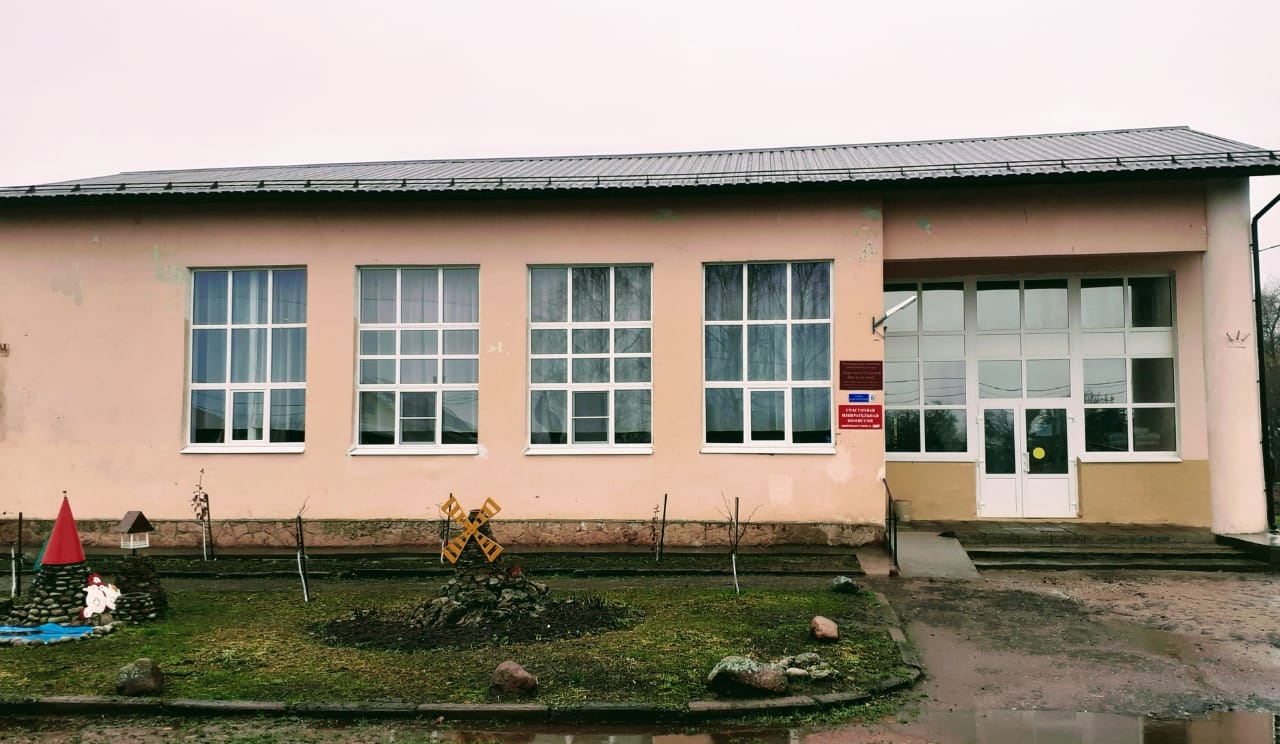 Здание Бурегского Дома культуры капитально отремонтировано: новая кровля (ППМИ 2021), заменены окна, двери, сделан косметический ремонт (за счет заработанных средств и собственных сил). И только фасад здания имеет не презентабельный вид.
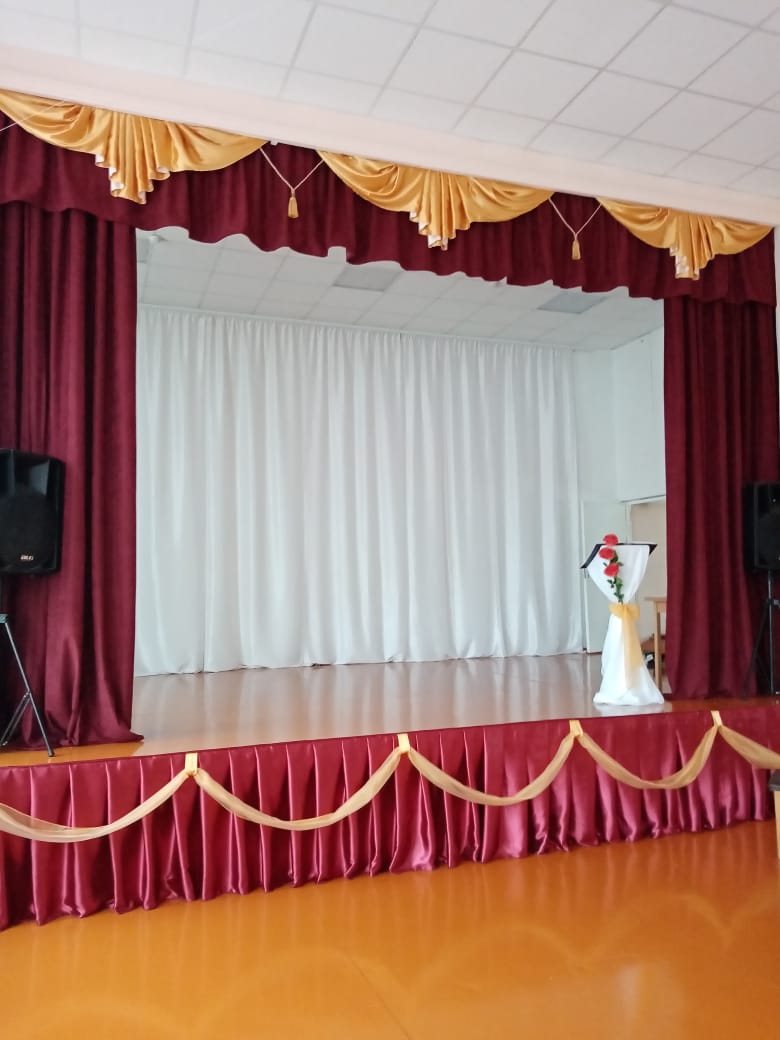 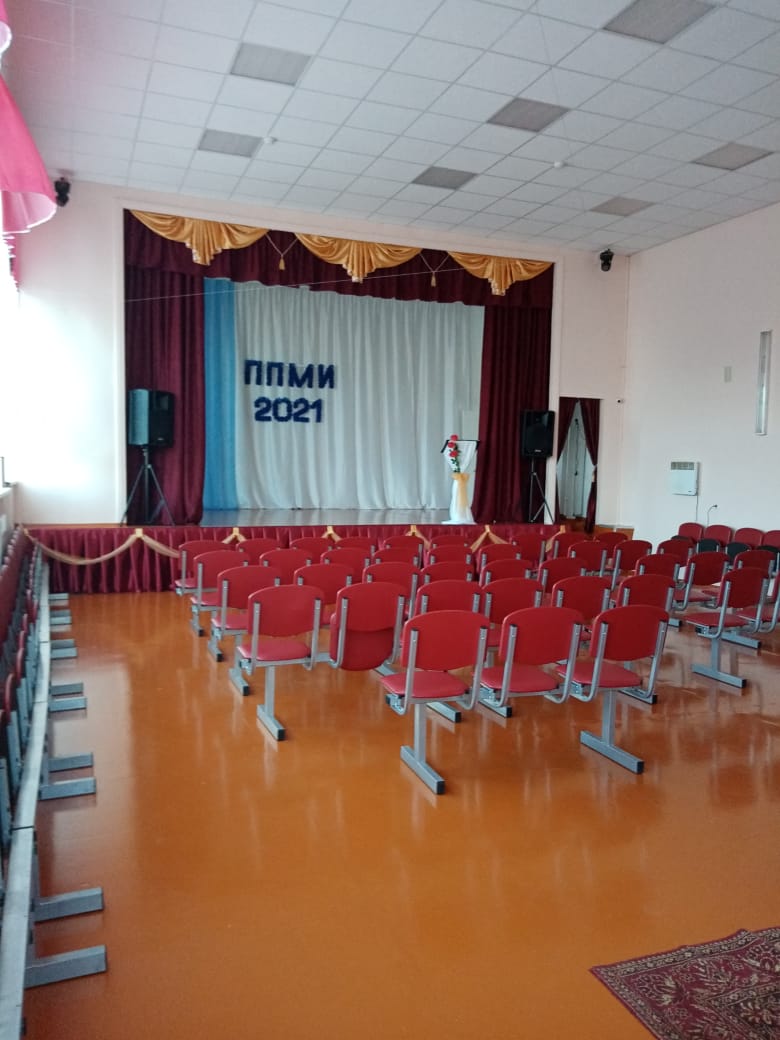 Фасад всегда считался конструкцией, которая определяет внешний вид любого здания, формируя его образ. В данном случае, расположение Дома культуры рядом с трассой Великий Новгород - Старая Русса, на въезде в Старорусский район хотелось бы видеть здание, привлекающее взгляд своей красотой, как очаг культуры.
Существующее состояние фасада
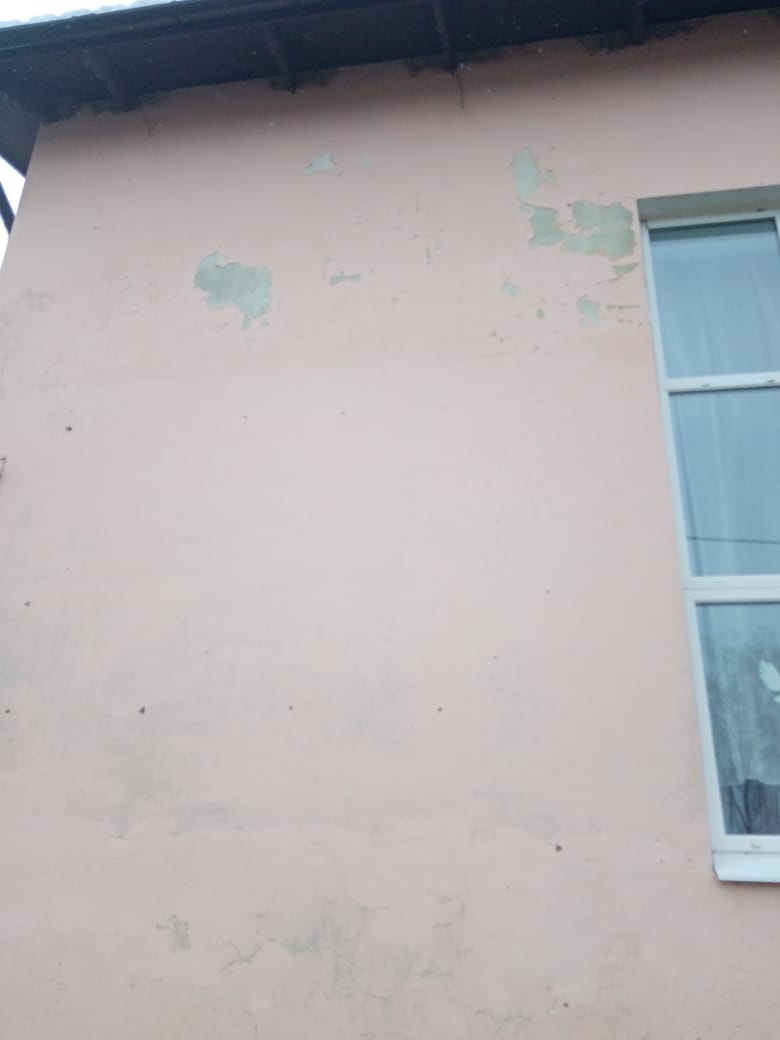 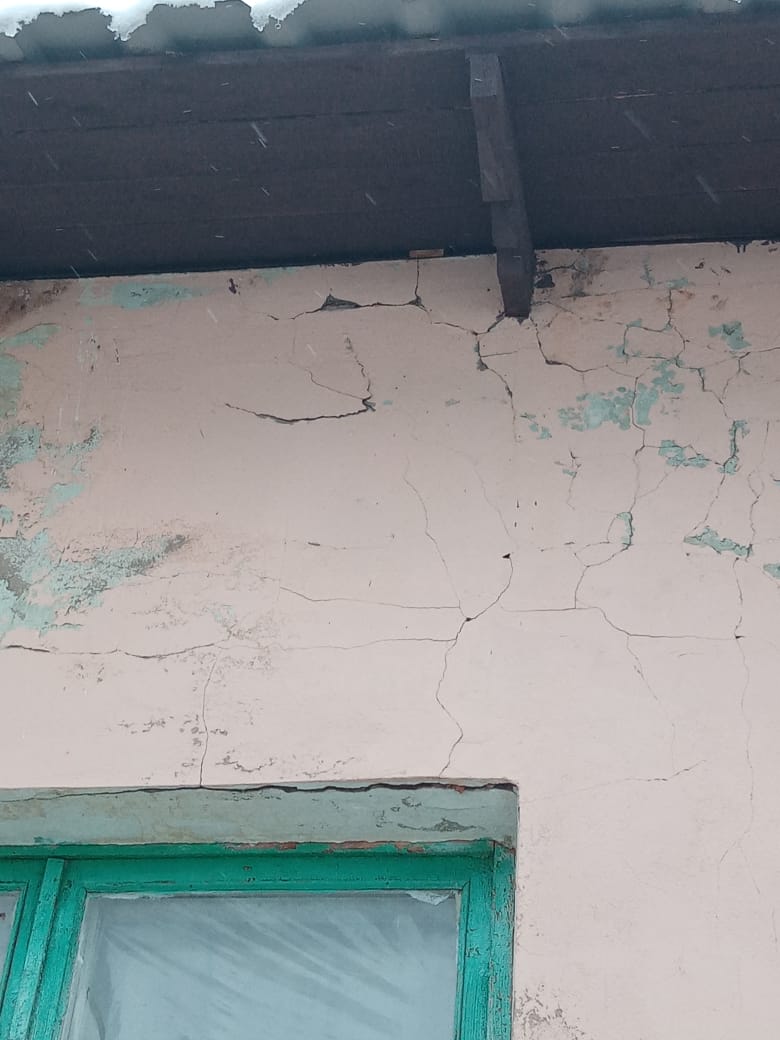 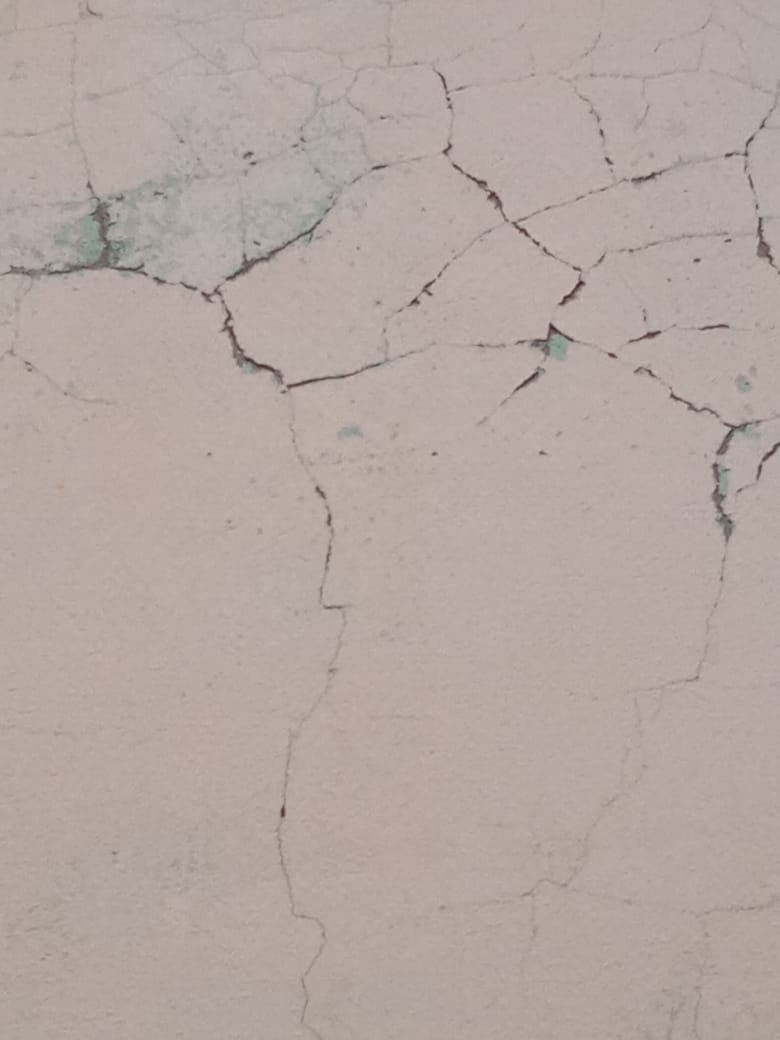 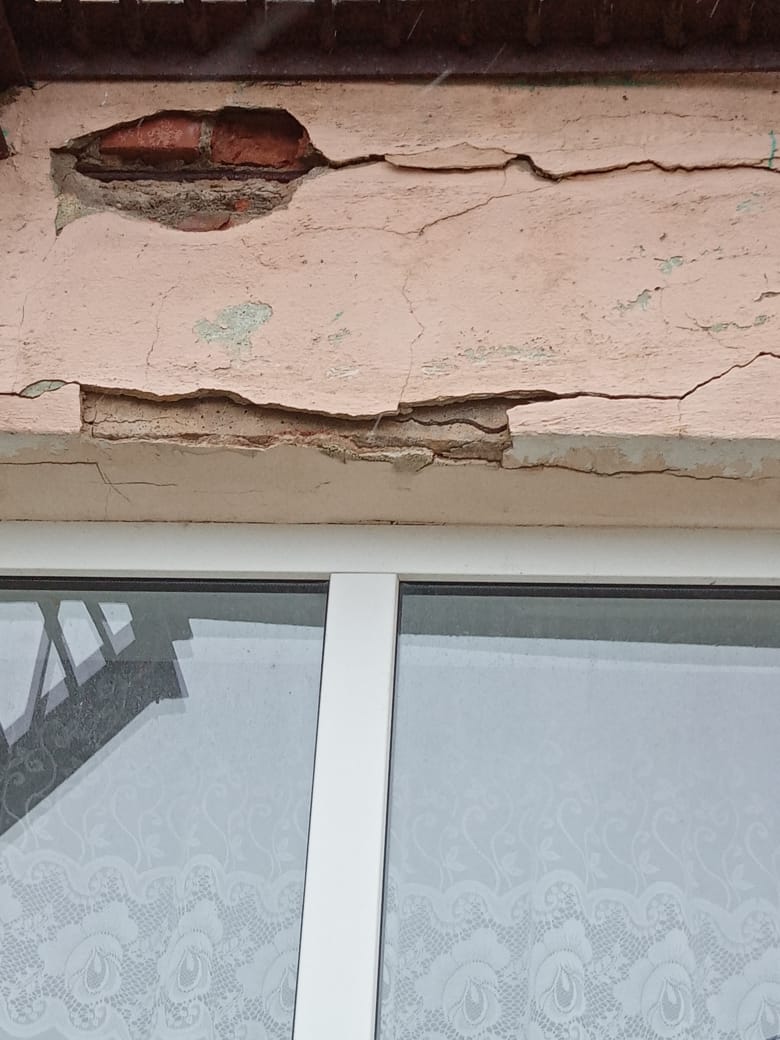 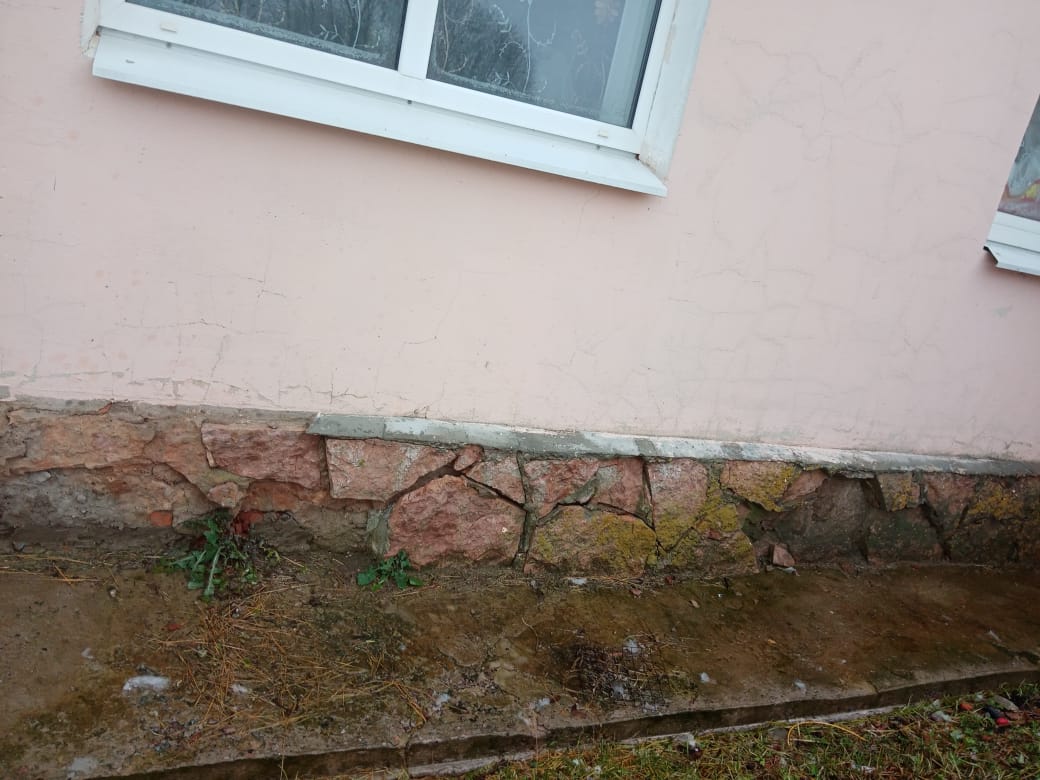 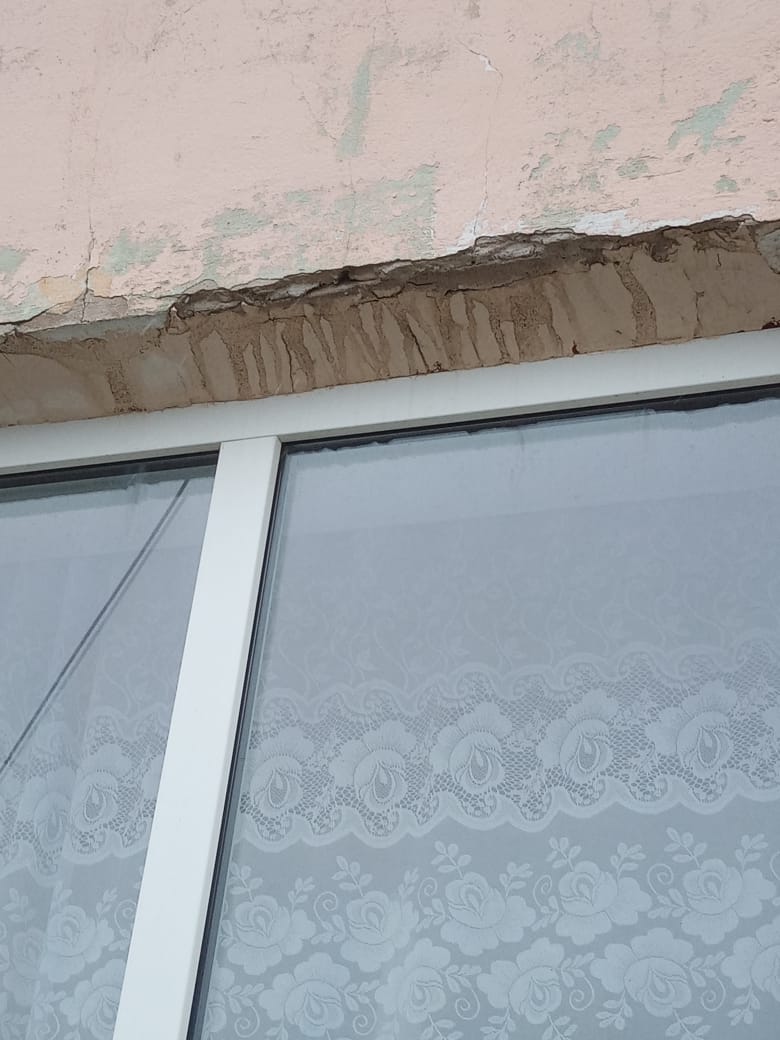 К чему стремимся:
Защите здания от агрессивных воздействий и продлению срока его службы. Для этого необходим регулярный ремонт фасадов. Выполняемые работы направлены не только на устранение эстетических дефектов — главное преимущество ремонта заключается в повышении эксплуатационных характеристик объекта и продлении срока его службы. 
Улучшению теплоизоляции объекта, способствуя снижению расходов на отопление.
Повышению влаго- и паропроницаемость стен и предупреждению появления высолов и плесени.
Улучшению эстетичного вида деревни
Повышению имиджа деревни и сельского поселения в целом
СТОИМОСТЬ РЕАЛИЗАЦИИ ИДЕИ: 2 млн. рублей
Предлагаемый вариант отделки фасада
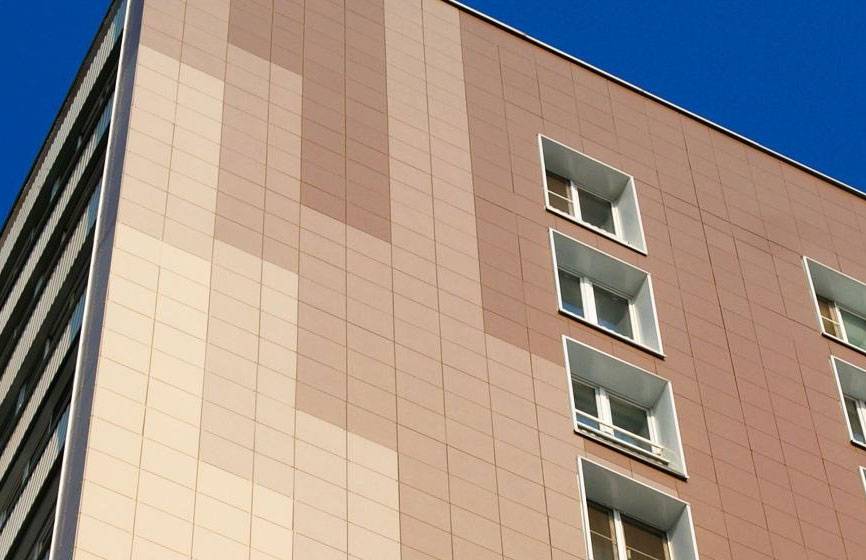 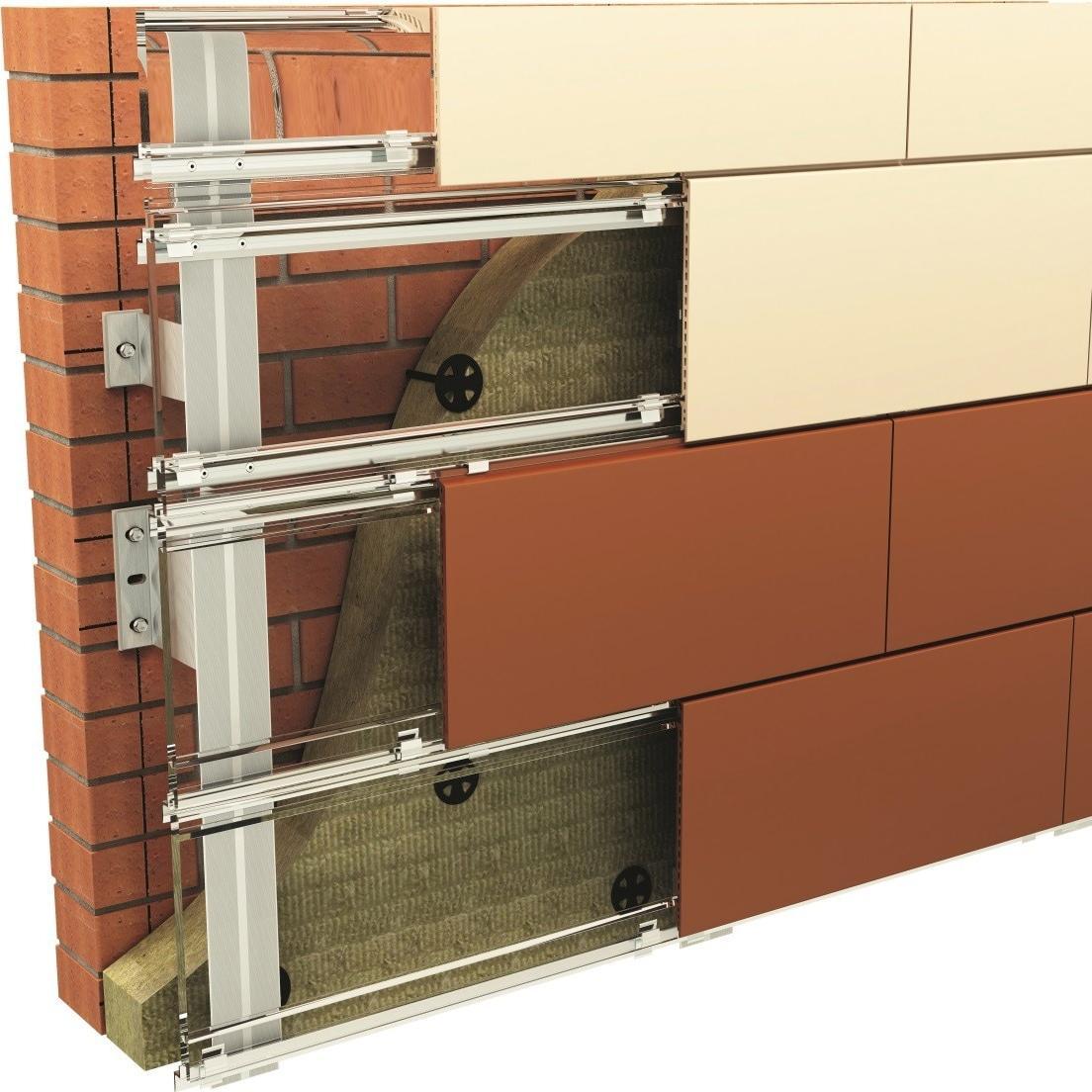 Экспертное заключение на инициативное предложение в рамках проекта «Народный бюджет»
Положительное заключение: инициатива может быть реализована в рамках полномочий органов местного самоуправления Наговского сельского поселения на территории Наговского сельского поселения
СПАСИБО ЗА ВНИМАНИЕ!